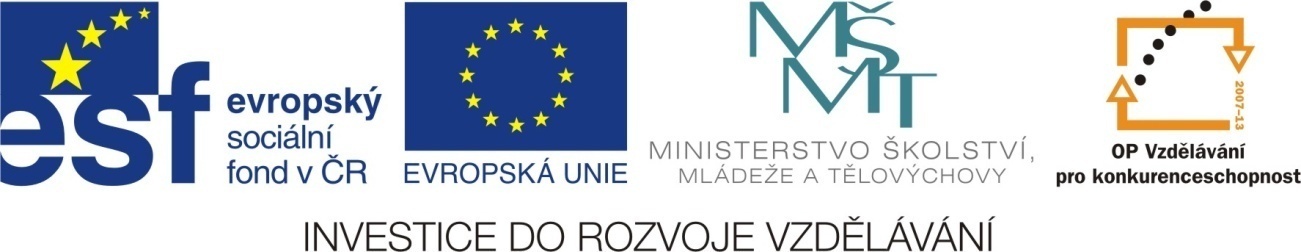 Tabulátory (Open office)
Markéta Zakouřilová
Pomocí tabulátorů (zarážek) lze vytvořit přehlednou tabulku (i bez použití funkce Tabulka).
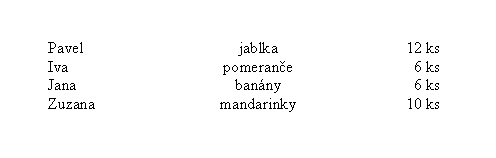 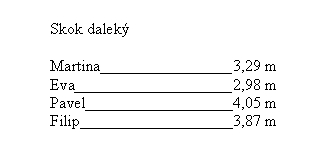 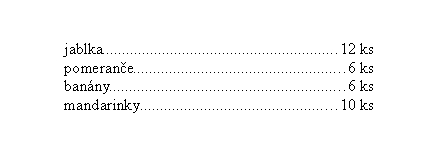 Čtyři typy tabulátorů
Levý – zarovná text k levému  okraji
Pravý – zarovná text k pravému okraji
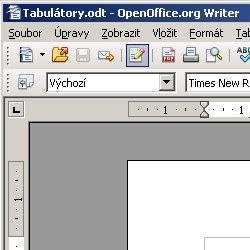 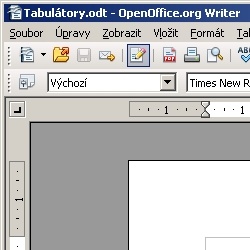 Desetinný – zarovná desetinná čísla podle desetinné čárky
Středový – zarovná text na střed
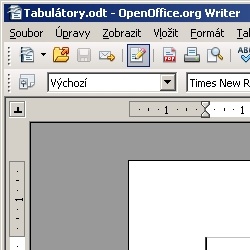 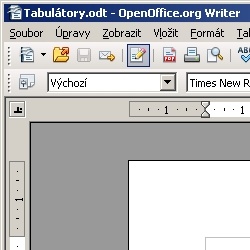 Klikáním na tlačítko tabulátoru měníme jeho charakter.
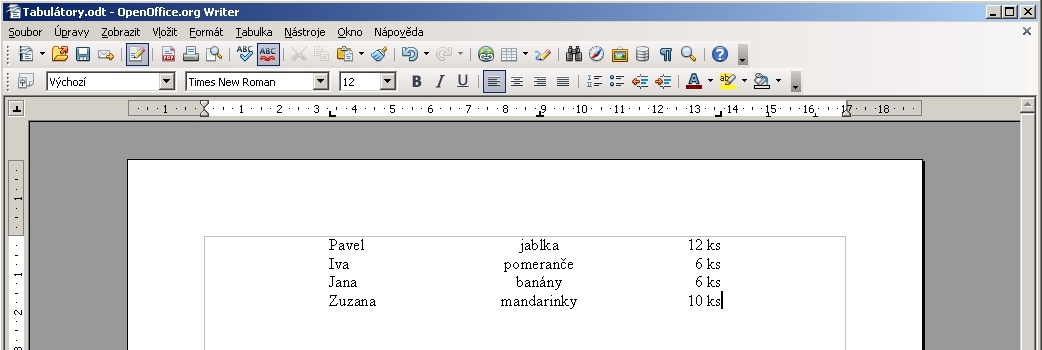 pravítko
Kliknutím na určité místo na pravítko umístíme zvolený tabulátor.
Tabulátory lze po pravítku posunovat.
Smazání tabulátoru provedeme odtažením značky tabulátoru mimo pravítko (dolů).
V naší ukázce jsme použili tabulátor levý, středový a pravý.
Při psaní textu se k následujícímu tabulátoru posuneme klávesou                         .
Tab
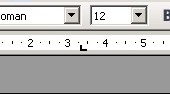 Poklepáním na značku tabulátoru na pravítku otevřeme tuto nabídku:
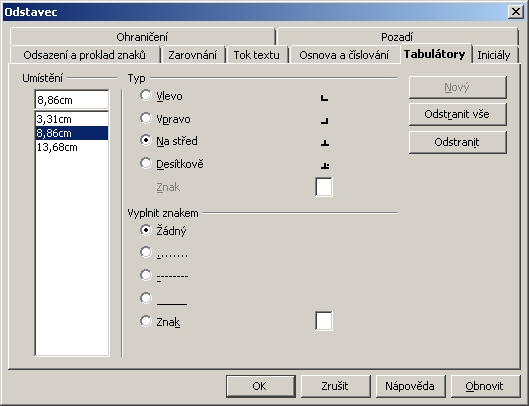 Zde máme seznam tabulátorů použitých v odstavci – typ a jejich umístění, které můžeme libovolně měnit nebo i odstraňovat.
V této ukázce jsme použili tabulátor levý a pravý.
Cílem bude vyplnit prostor před čísly např. tečkami – pro lepší orientaci v seznamu.
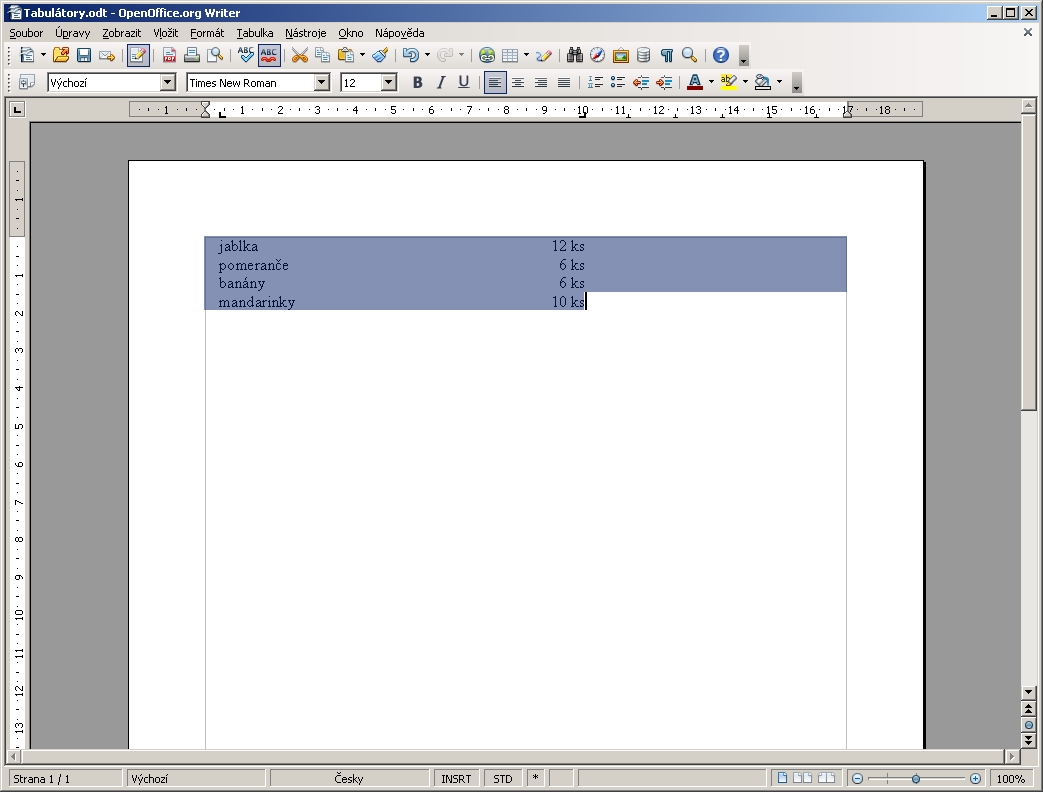 Označili jsme tedy celý text do bloku a poklepali na značku tabulátoru v pravítku, aby se otevřela nabídka úpravy tabulátorů.
Zde vybereme pravý tabulátor.
V nabídce Vyplnit znakem  vybereme tečky.
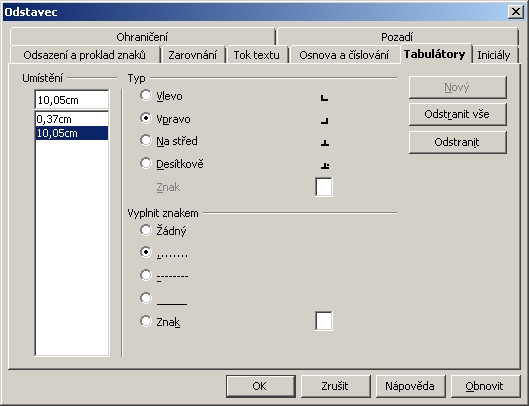 Potvrdíme…
A tady je výsledek!
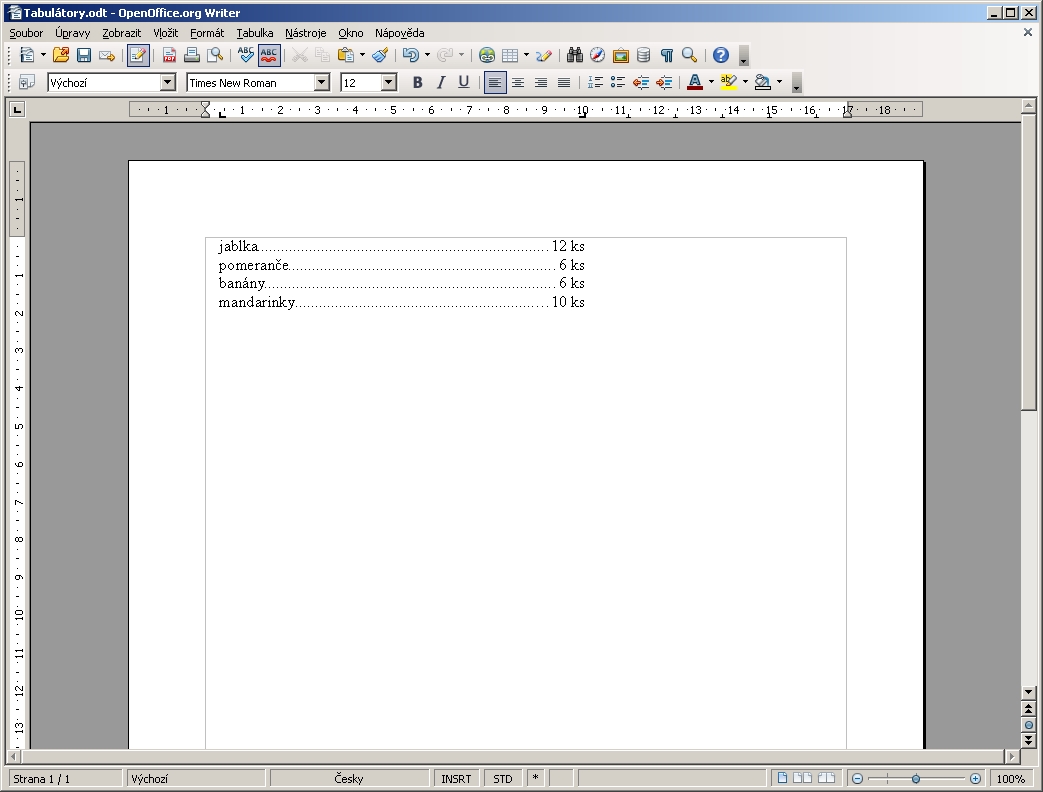 A teď ty!
Vytvoř ve Writeru pomocí Tabulátorů „Jídelní lístek“ s uvedením gramáže porce, názvu jídla (popisu) a ceny.
Inspiruj se na internetu obrázky jídelníčků z různých restaurací a vytvoř svůj vlastní!